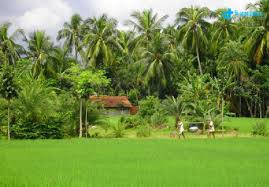 ¯^‡`k
‡kÖwYt cÂg
welqt evsjv
আহসান হাবীব
AvR‡K Avgiv Rvb‡ev:
evsjv‡`‡ki cÖvK…wZK ˆewPÎ¨
cÖK…wZi Aciƒc †mŠ›`h©
evsjvi gvby‡li RxebhvÎv
আহসান হাবীব
জন্ম : ২ জানুয়ারি, ১৯১৭         পিরোজপুর 
মৃত্যু :১০ জুলাই, ১৯৮৫         ঢাকা
b`xi Nv‡U †bŠKv mv‡i mv‡i(evsjv‡`k b`xgvZ…K †`k)
GKcv‡k Zvi Rviæj Mv‡Q
`ywU njy` cvwL
gv‡Vi c‡i gvV P‡j‡Q
nv‡Ui gvbyl nv‡U
mviv‡`‡ki me †Q‡j‡`igy‡L‡Z UzKUzK
সব ধর্মের মানুষ
‡`‡ki gvwU †`‡ki gvbyl bvbv iKg †ek...
নদীর জোয়ার, নদীর তীরে নৌকা, গাছে পাখির কলকাকলি, হাটের মানুষ, কিশোর ছেলের মুখ, সব ধর্মের মানুষ  ছেলেটির মনে ভালোবাসার অনুভূতি তৈরি করছে ।
মনের মাঝে তৈরি করছে … ?
Qwei g‡Zv †`k
kã¸‡jvi A_© Rvwb Ges evK¨ ˆZwi Kwi :
kã			A_©
Kwo			GK ai‡bi †QvU mv`v wSbyK 
UzKUzK		Mvp , my›`i 
wkíx			whwb †Kvb wkíKjvi PP©v K‡ib|‡hgb-
			msMxZwkíx, wPÎwkíx
cvLcvLvwj		bvbvb ai‡bi cvwL
hy³eY© †f‡½ kã ˆZwi Kwi
¯^	=	m+e	-	¯^‡`k
í	=	j+c	-	wkíx
”Q	=	P+Q	-	B‡”Q
›`	=	b+`	-	my›`i
cÖ‡kœi DËi¸‡jv †R‡b wbB:
¯^‡`k KweZvq cÖK…wZi †Kvb †Kvb `„k¨ dz‡U D‡V‡Q?
me wg‡j GK Qwe ej‡Z Kx †evSv‡bv n‡q‡Q?
‡Kvb  QwewU  UvKv w`‡q †Kbv hvq bv ?
Avgiv evsjv‡`‡ki cÖK…wZ I gvby‡li RxebhvÎv †`Ljvg| Avgiv †`k‡K fv‡jvevme|
evwoi KvR:
evsjv‡`‡ki Aciƒc cÖK…wZ Avgv‡`i g‡b †`‡ki Rb¨ gvqv-ggZv I fv‡jvevmvi Abyf‚wZi m„wó K‡i-e¨vL¨v K‡iv|
ab¨ev`